提交须知
一、申报条件
1、参评方案知识产权清晰，无产权纠纷。
2、参评方案所属企业及团队成员须拥有良好社会信誉，无重大失信记录、无犯罪记录、无其他不良记录。
3、申报材料、相关佐证材料均需严格与申报主体一致，否则按虚假申报处理。
4、参评方案在新建医院相关领域应拥有较强创新性、完整性、系统性。
二、申报要求
1、请各申报方在参与榜单活动中遵守相关法律、法规，诚信行事；不得损害他人合法权益，不得利用本活动以任何方式直接或者间接的从事违反法律法规以及社会公德的行为；
2、方案申报材料将进行广泛宣传与评审，申报材料内容需脱密，不涉及国家安全、行业秘密、保密技术等，请各申报方做好知识产权保护，在申报材料中添加水印，申报资料一经提交申报方默认资料内容可对外公开，可供主办方在非商业用途中免费使用；
3、入围方案的申报方有义务承担相关宣传工作，积极配合完成公众号宣传等活动。
提交须知
三、格式说明
1、PPT资料用于评选展示，页数不多于50页。请务必核实相关信息，材料一经提交不允许修改或替换！
2、请按照模版文件中列举的版块及细项进行方案阐述，可采用图文结合的方式；
3、制作此文件时，请统一使用华文黑体，正文页中标题使用24号字，正文内容使用16号字，文本顶端对齐。
导出此文件时请保存为PDF格式并上传，并将提交须知页删除！
新建医院“科技创新TOP100”解决方案榜单
方案名称：
申报企业：
目录
/CONTENTS
总体概述
1
趋势导向
2
技术导向
3
应用导向
4
01
总体概述
一、方案概述（请简单对方案整体情况进行介绍，体现方案先进性、创新性、系统性及落地实用价值等方面，不超过500字）
请在此输入正文
二、企业概述（请简单对企业情况进行介绍，字数不超过500字；需附企业营业执照）
请在此输入正文
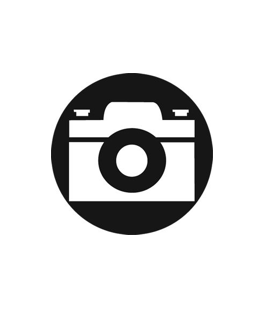 （企业营业执照）
02
趋势导向
一、符合未来发展的趋势（阐述本方案符合医疗行业未来发展趋势和技术方向）
请在此输入正文
二、符合未来医院建设发展需求（阐述本方案中符合未来医院建设需求和高质量发展要求的情况）
请在此输入正文
三、符合全生命周期的设计理念（阐述本方案中融入并体现全生命周期的设计理念）
请在此输入正文
03
技术导向
一、科技创新程度（（阐述本方案较迭代产品的科技创新程度、技术领先性及应用专利情况，上传本方案专利图片））
请在此输入正文
二、前沿技术应用程度（阐述本方案中前沿趋势型技术应用情况）
请在此输入正文
三、解决方案的完整度和系统性（阐述本方案对空间、设备、信息化、运营管理等多专业融合程度及解决方案的完整性、系统性）
请在此输入正文
04
应用导向
一、高质量（阐述本方案满足高性能、可靠、耐用等高质量要求）
请在此输入正文
二、高效率（阐述本方案的应用对工作效率的提升情况）
请在此输入正文
三、高性价比（阐述本方案应用的性价比情况）
请在此输入正文
四、可持续性、可拓展性（阐述本方案的可持续发展能力及可拓展性，能否根据功能需求持续迭代、拓展）
请在此输入正文
谢谢观看